ОСНОВИ КІНЕЗІОЛОГІЧНОГО ТЕЙПУВАННЯ
назва дисципліни
для всіх факультетів
факультет
медико-біологічних основ охорони життя та цивільного захисту
кафедра
для усіх спеціальностей
спеціальність
для всіх освітніх програм
освітня програма
другий (магістерський)
рівень вищої освіти
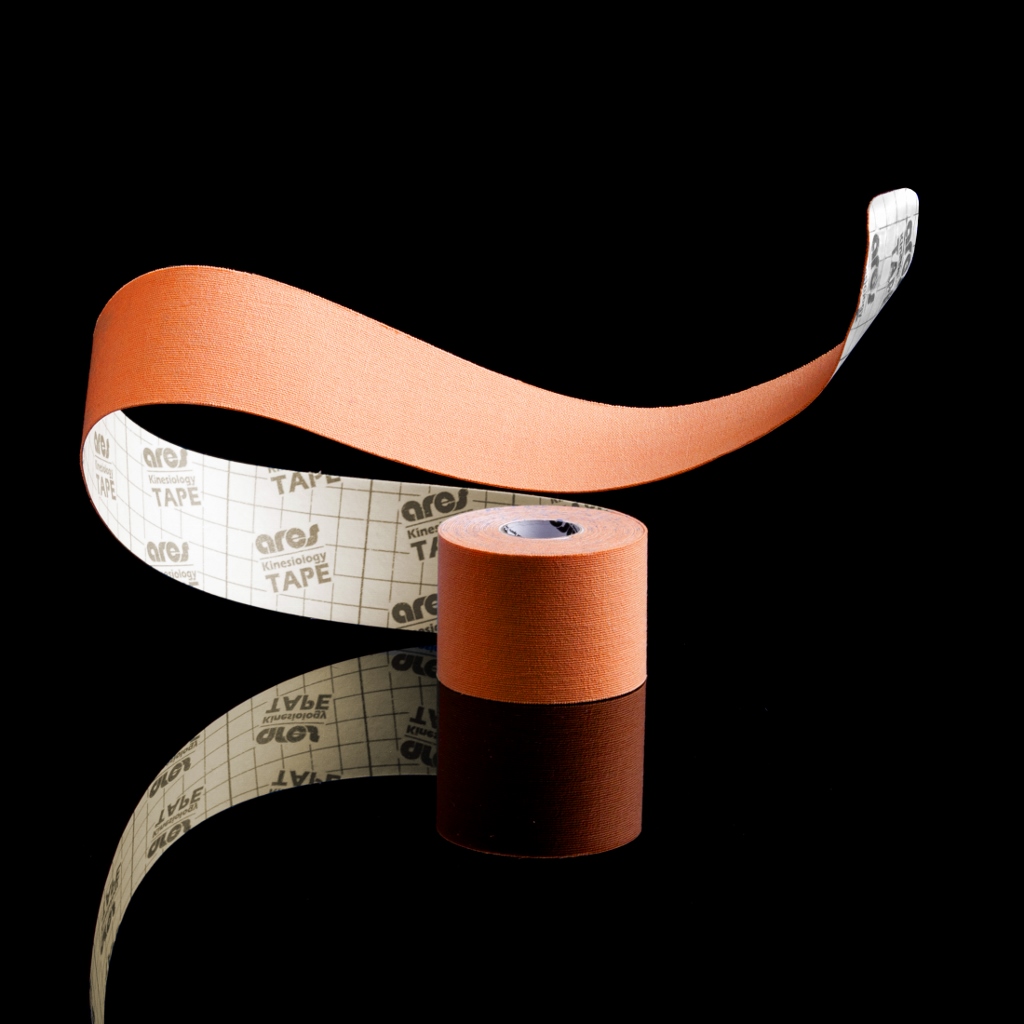 Макаренко Андрій Вікторович - кандидат педагогічних наук,                                                                            доцент
профайл викладача: http://slavdpu.dn.ua/index.php/kafedra-medyko- biolohichnykh-osnov-okhorony-zhyttia-ta-tsyvilnoho-zakhystu

e-mail викладача: makarenko.slavyansk@gmail.com

сторінка курсу в Moodle:
https://moodle.ddpu.edu.ua/course/view.php?id=1309

розклад  консультацій: понеділок  з 14.30 – 15.30 год.
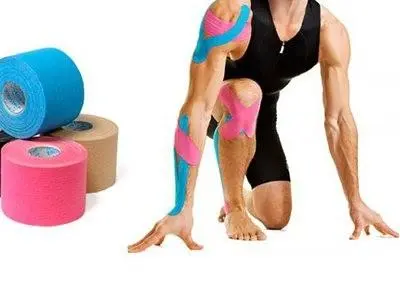 Дисципліна спрямована на ознайомлення студентів 
з базовими знаннями щодо застосування методу 
кінезіологічного тейпування, формування у студентів 
теоретичних знань та отримання практичних навичок з 
організації та проведення кінезіотейпування при різних 
патологічних станах. Навчити кінезіотейпуванню, його 
формам, видам та класифікації; сприяти засвоєнню критеріїв оцінки
ефективності кінезіологічного тейпування; сформувати навички з
діагностики функціонального стану завдяки знанням принципів
раціонального вибору техніки застосування кінезіотейпування.
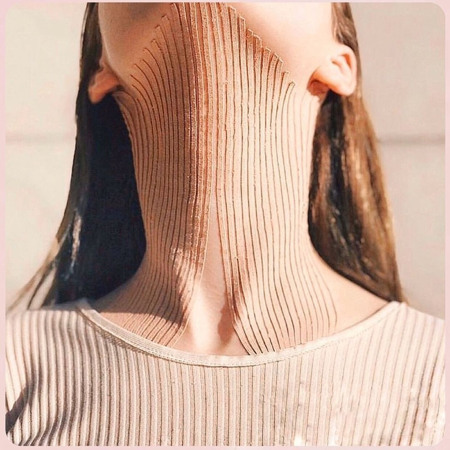 Анотація до дисципліни
Мета вивчення дисципліни: забезпечити відповідні сучасним вимогам знання про формування і зміцнення здоров’я населення шляхом використання кінезіологічних тейпів.
Основні 
завдання
Очікувані результати навчання: використовувати закономірності розвитку фізичних (рухових) якостей у різних видах рухової активності; біологічні, соціальні, психологічні та інші фактори збереження здоров’я, а також біологічні, соціальні, психологічні й духовні чинники, що обумовлюють значущість професії фахівця в галузі фізичного виховання та спорту.
Інформаційний обсяг навчальної дисципліни:
Тема 1. Вступ. Поняття про кінезіотейпування.
Тема 2. Історія кінезіотейпування
Тема 3. Кінезіотейпи: види, характеристика, основні 
              принципи роботи
Тема 4. Показання та протипоказання до  
              кінезіотейпування
Тема 5. Механізм дії кінезіотейпування на організм.
Тема 6. Основні правила нанесення кінезіотейпів.  
              Техніки кінезіотейпування.
Тема 7. Кінезіотейпування в ортопедії і травматології
Тема 8. Кінезіотейпування в косметології
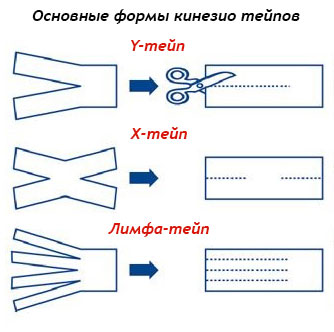 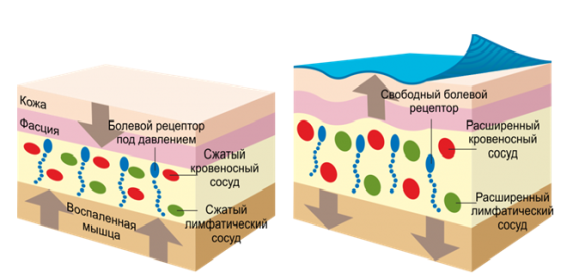 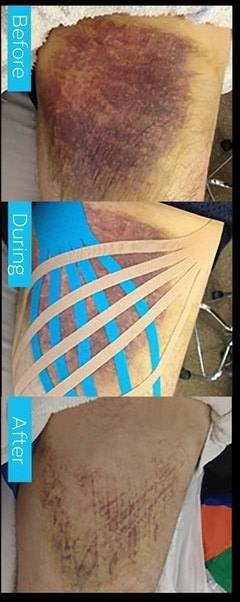 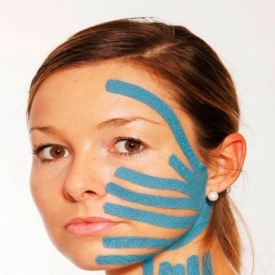